Icône
Titre politique
LA POLITIQUE EST ACCESSIBLE SUR PROQUIS:
Qu’est-ce que ça implique?
Engagements
Expliquation
...
...
...
Contribution de chacun
Pour plus d’information
Where
...
...
Nom de la personne
...
Adresse courriel
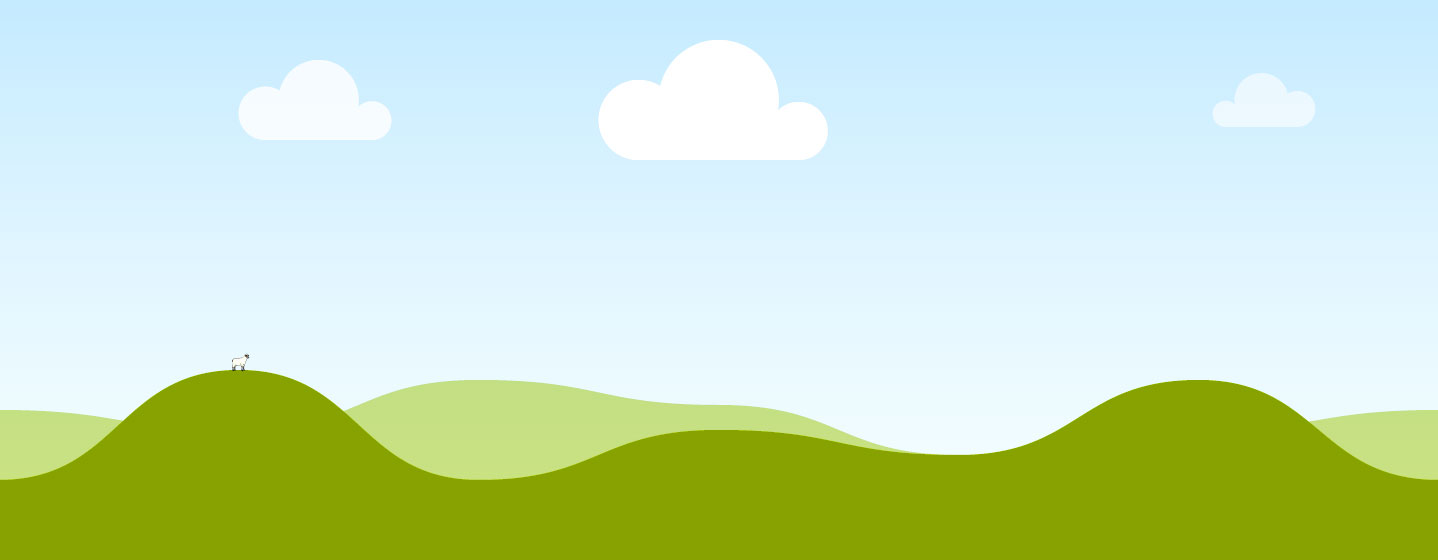 Engagements
...
Titre de la politique
LA POLITIQUE EST ACCESSIBLE SUR PROQUIS:
Qu’est-ce que ça implique?
Contribution de chacun
Explication
...
BASED IN
FAITS
...
Pour plus d’information
Nom de la personne
Adresse courriel
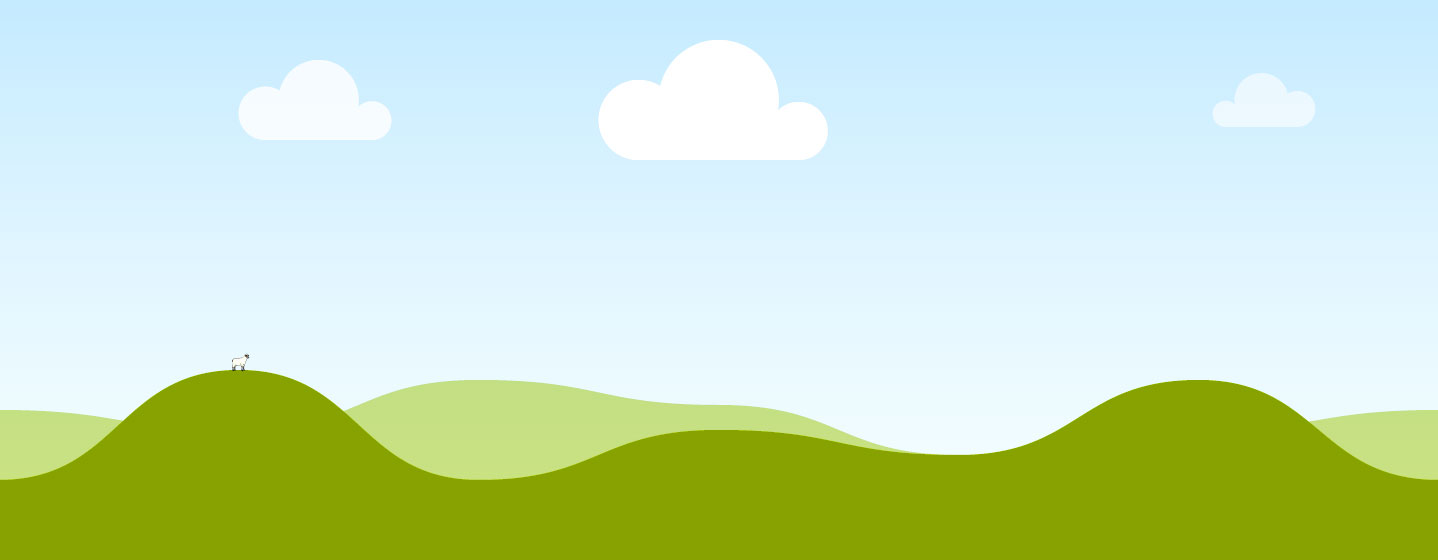 Titre de la politique
LA POLITIQUE EST ACCESSIBLE SUR PROQUIS:
Engagements
...
...
...
Qu’est-ce que ça implique?
Explication
Contribution de chacun
...
...
...
Pour plus d’information
Nom de la personne
Adresse courriel